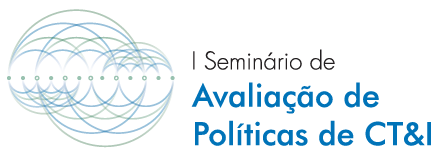 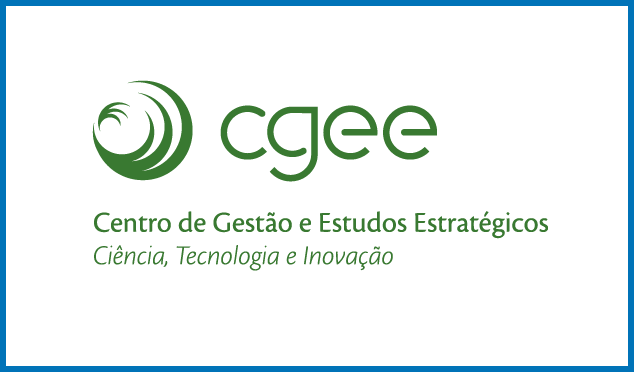 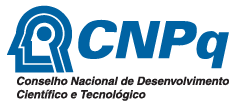 12 e 13 de setembro de 2018 | Sede do CNPq • Brasília-DF
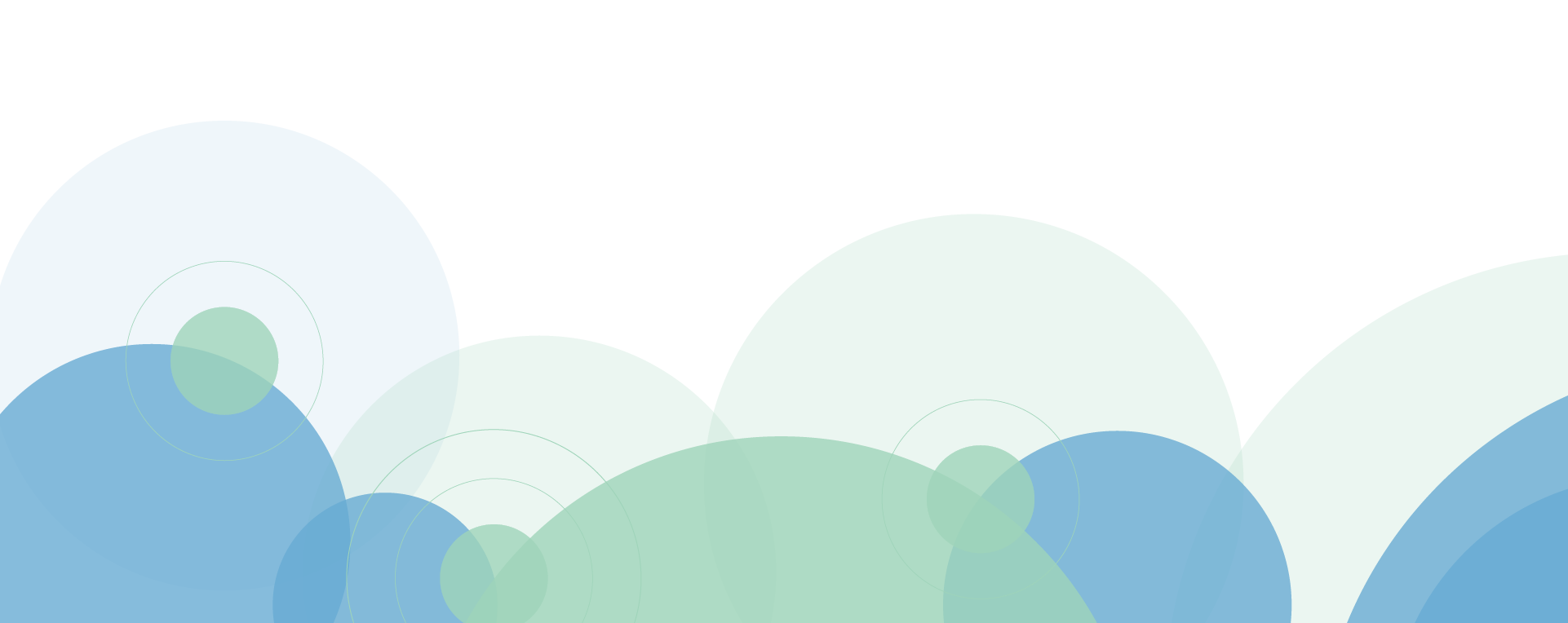 Título da Apresentação Título da Apresentação Título da Apresentação Título da Apresentação
SUBTÍTULO DA APRESENTAÇÃO
Nome do palestrante
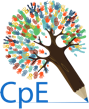 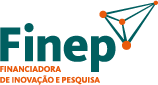 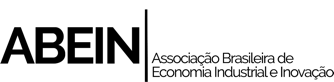 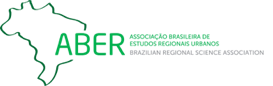 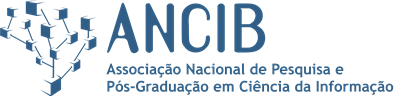 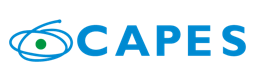 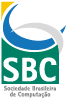 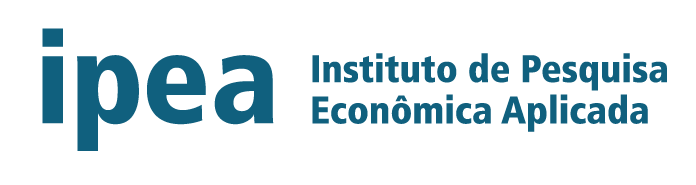